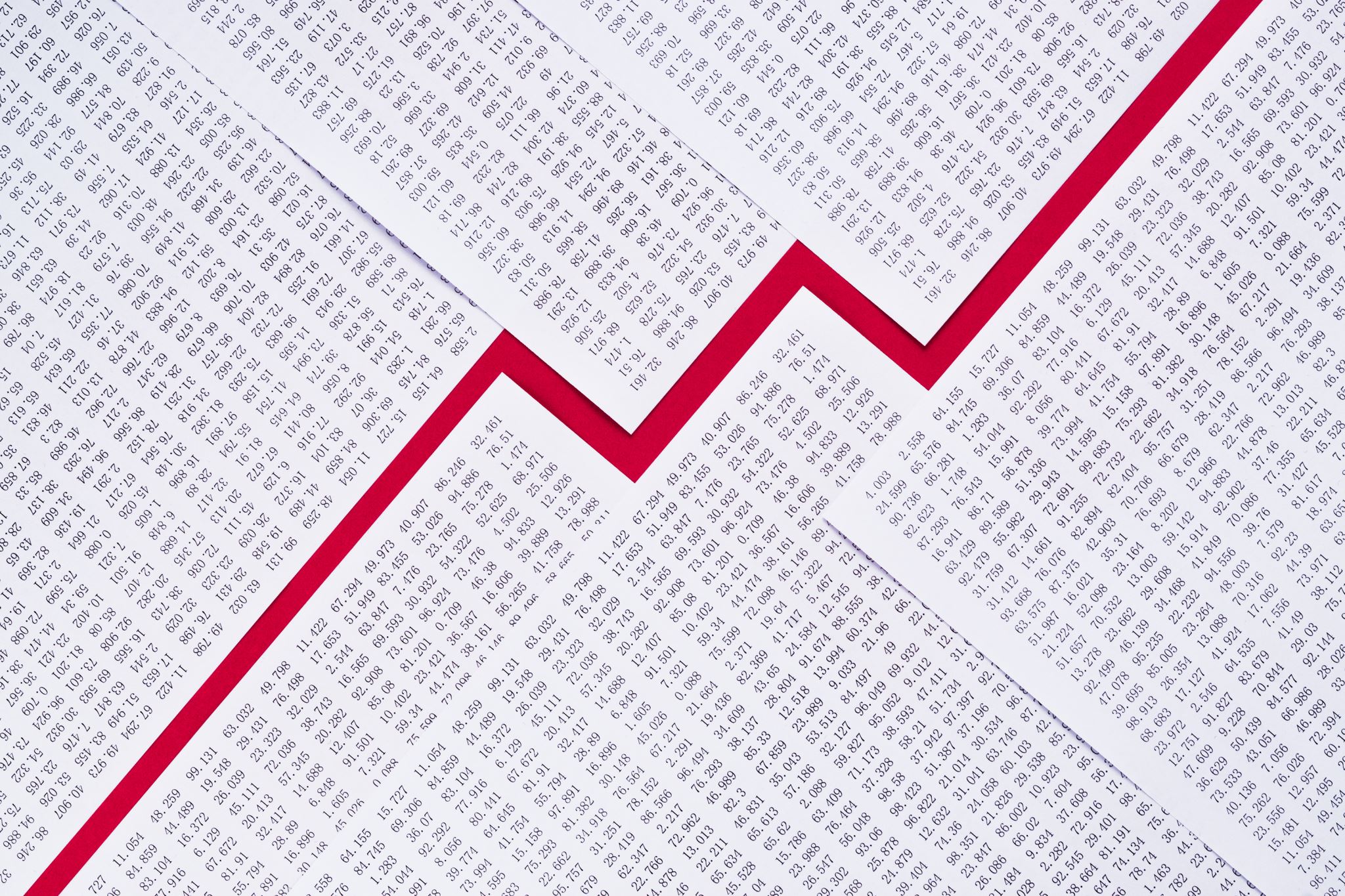 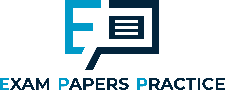 Types of market failure
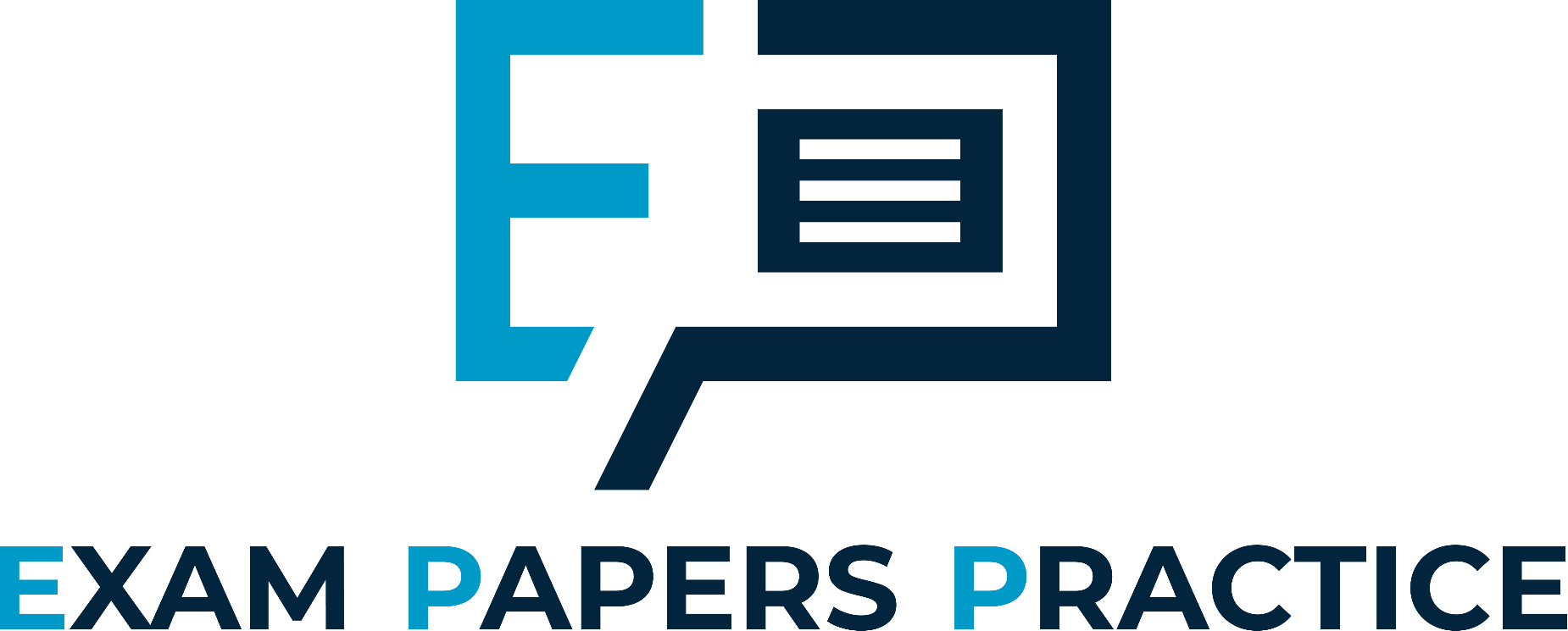 For more help, please visit www.exampaperspractice.co.uk
© 2025 Exams Papers Practice. All Rights Reserved
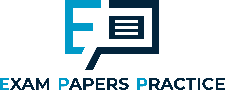 Recall
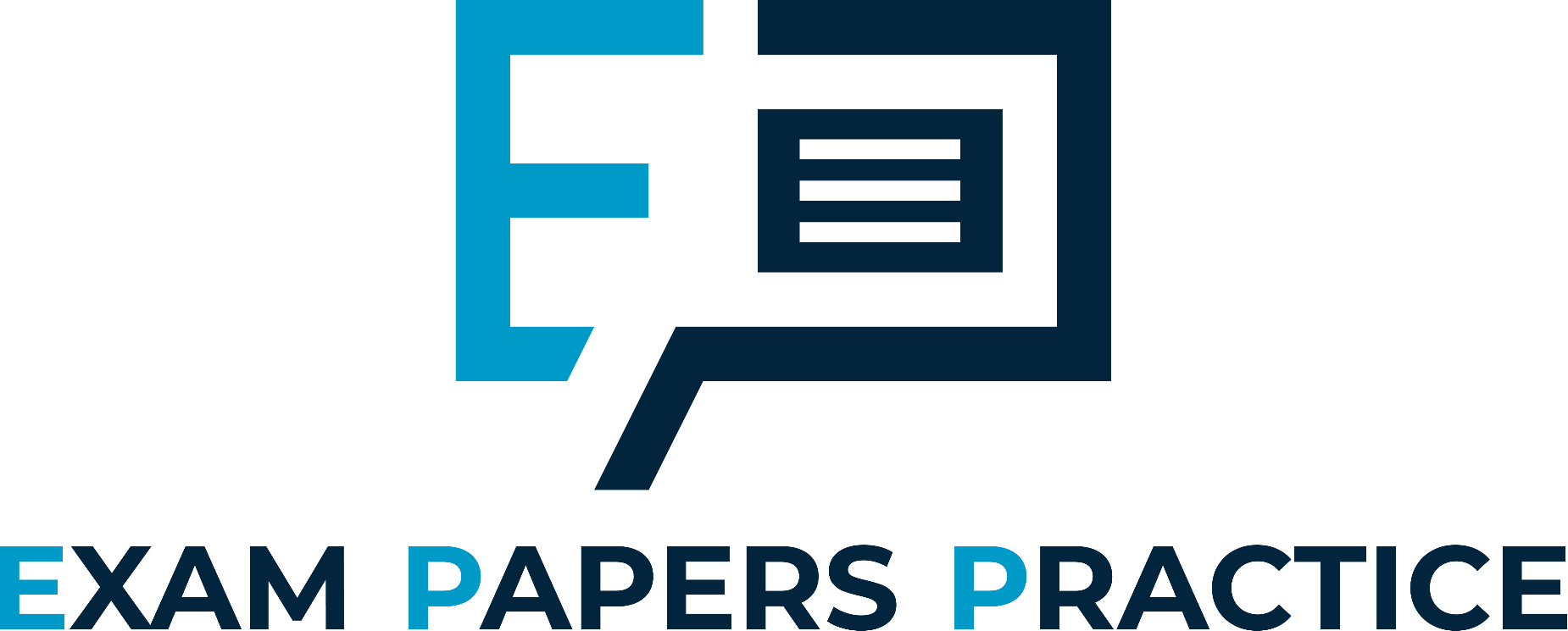 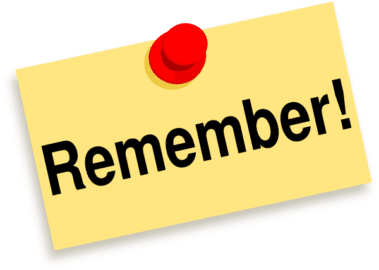 Type
For more help, please visit www.exampaperspractice.co.uk
© 2025 Exams Papers Practice. All Rights Reserved
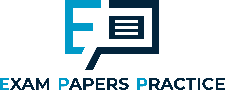 Starter
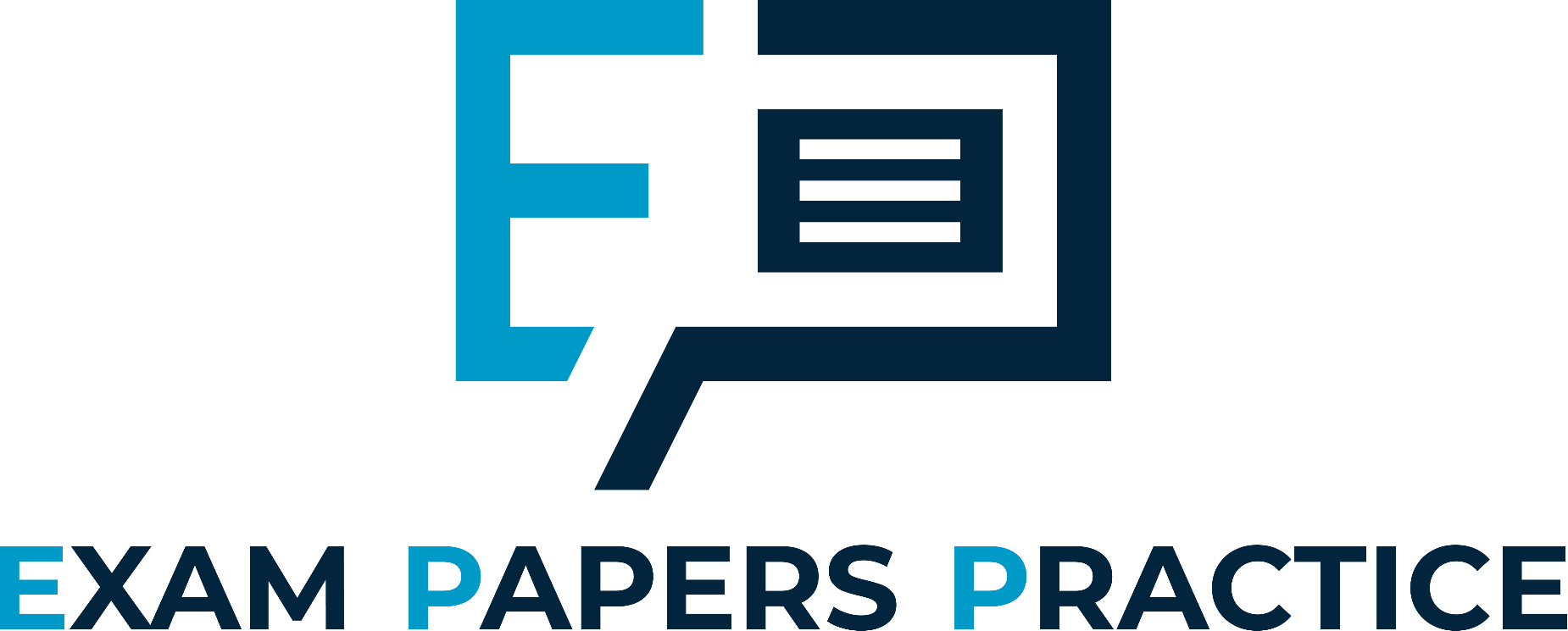 For more help, please visit www.exampaperspractice.co.uk
© 2025 Exams Papers Practice. All Rights Reserved
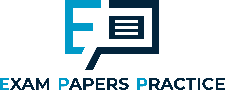 Learning Objectives
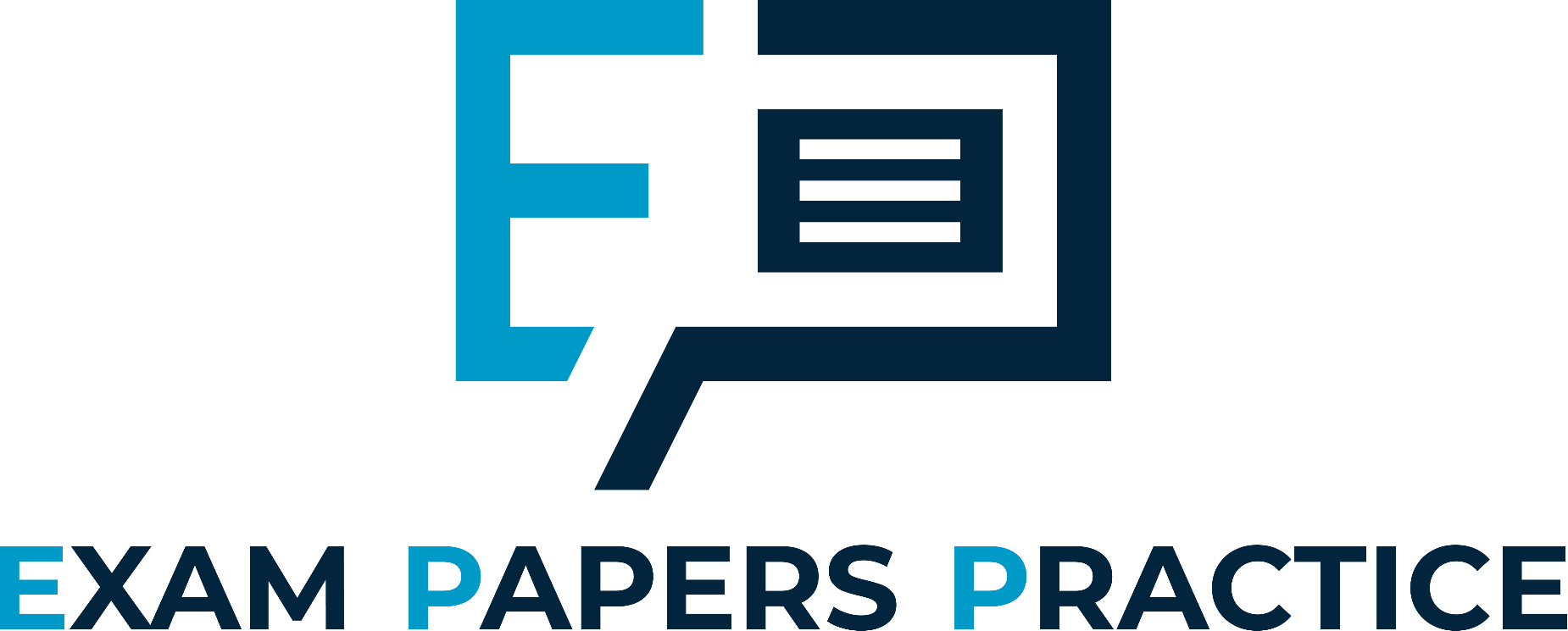 For more help, please visit www.exampaperspractice.co.uk
© 2025 Exams Papers Practice. All Rights Reserved
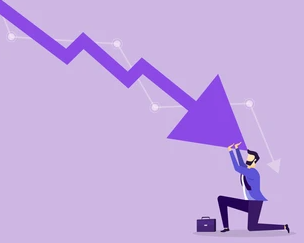 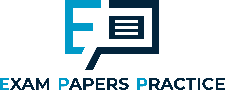 Market  failure
so there is an inefficient allocation of scarce resources
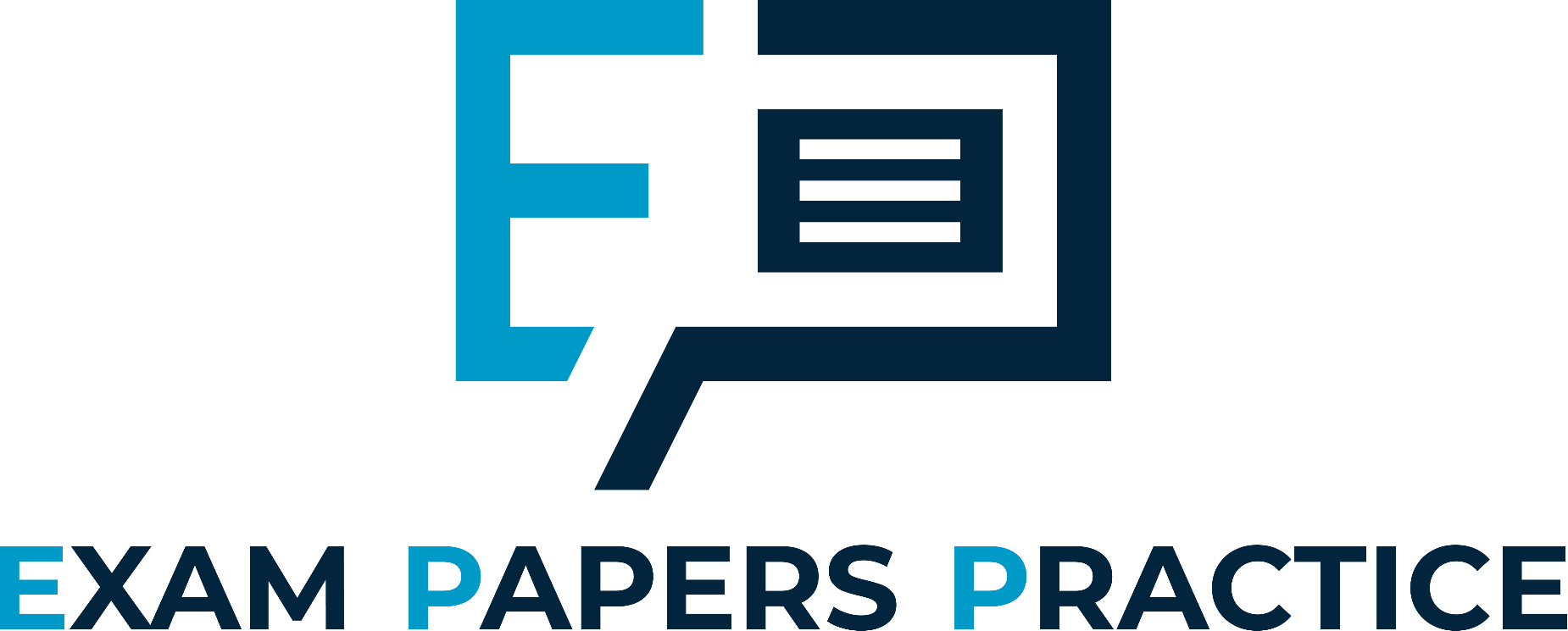 Market failure occurs when the free market fails to allocate resources to the best interests of society
For more help, please visit www.exampaperspractice.co.uk
© 2025 Exams Papers Practice. All Rights Reserved
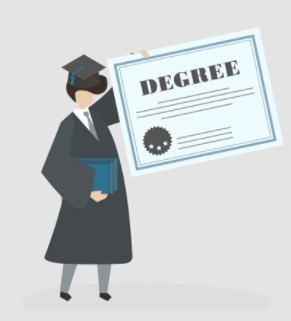 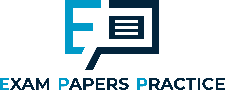 Externalities
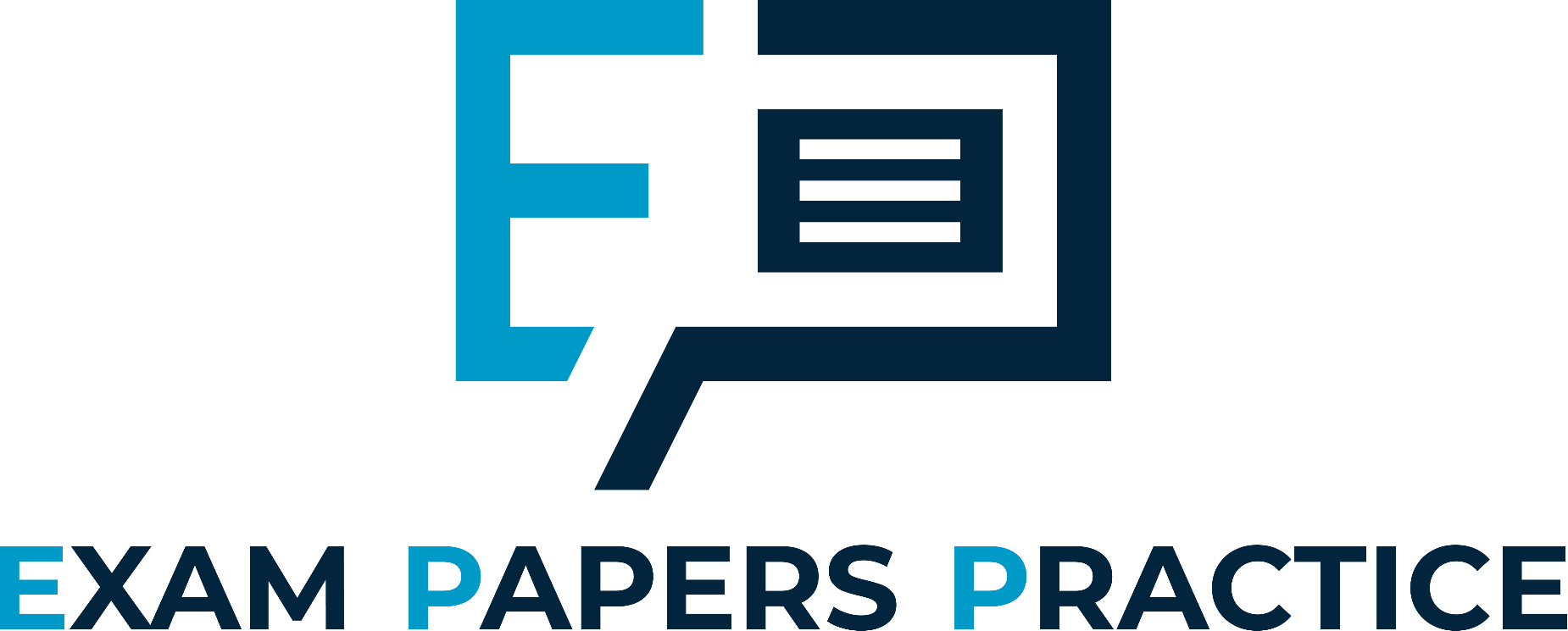 Refers to the cost or benefit received from an economic transaction i.e, it is the spillover effect of the production or consumption of a good or service
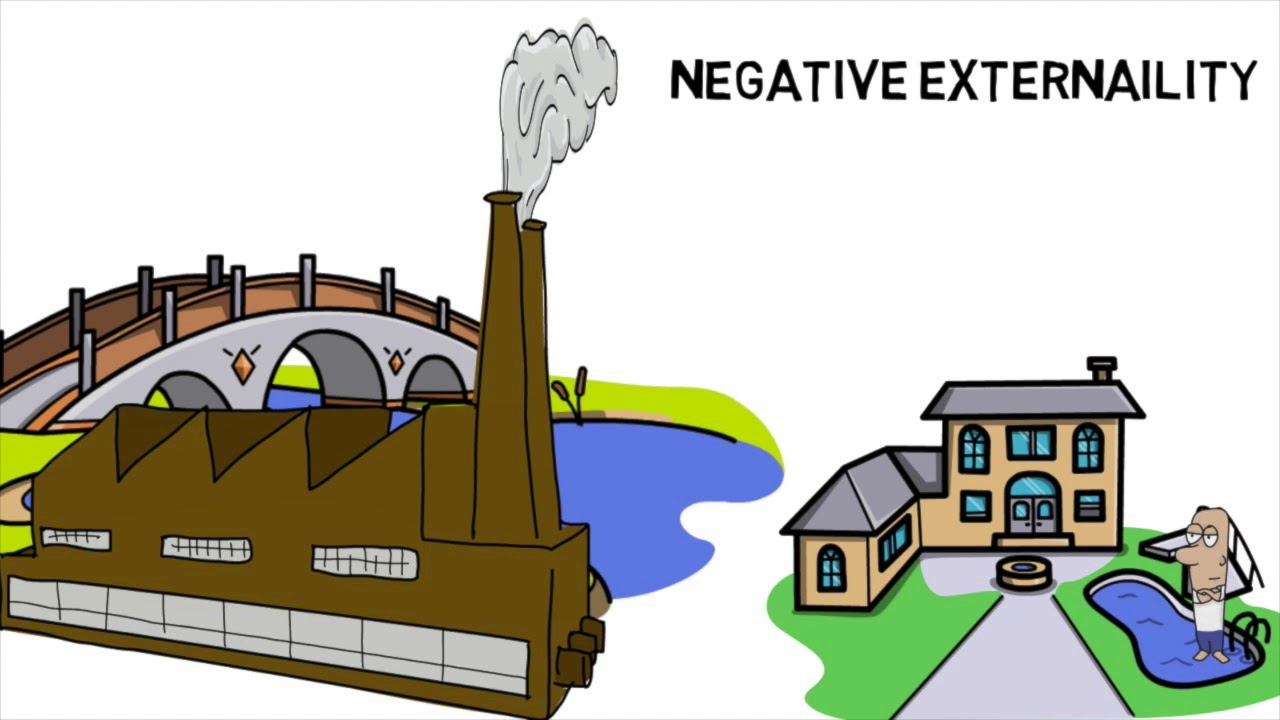 For more help, please visit www.exampaperspractice.co.uk
© 2025 Exams Papers Practice. All Rights Reserved
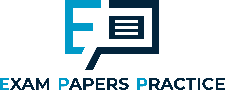 2. Under provision of public goods
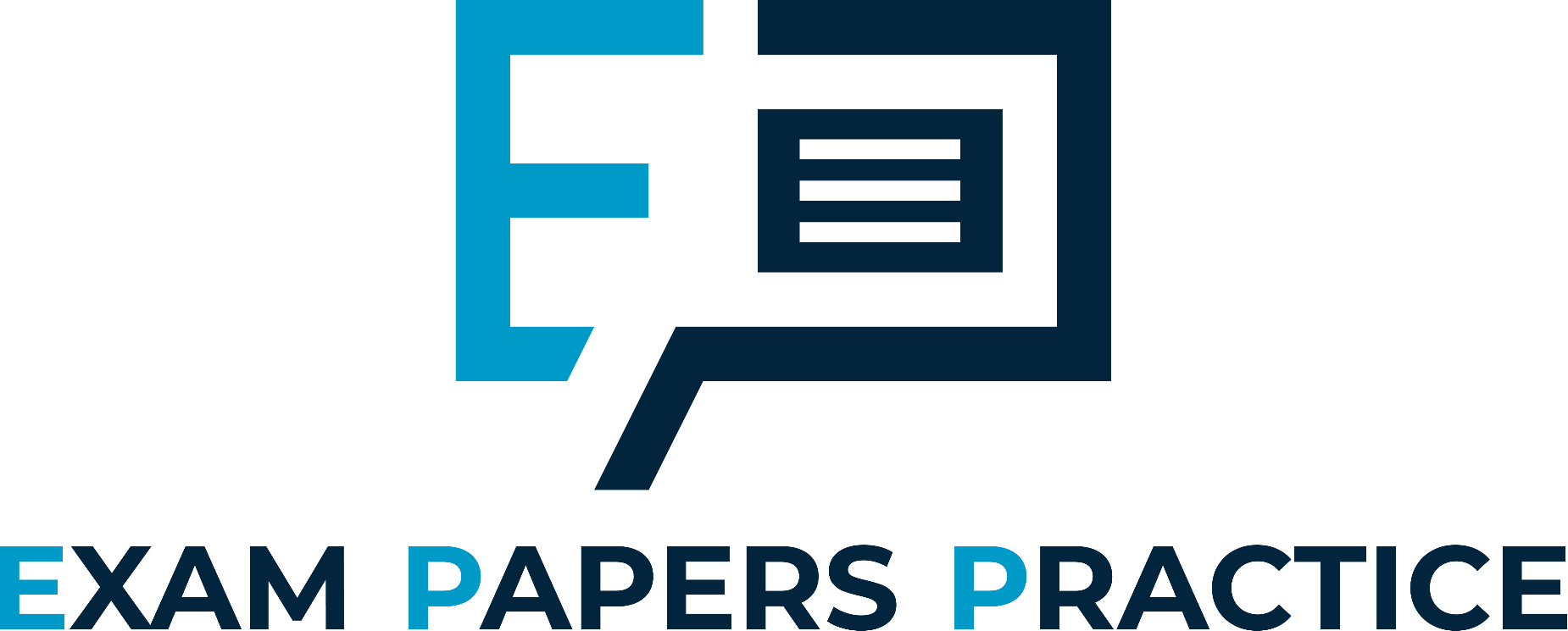 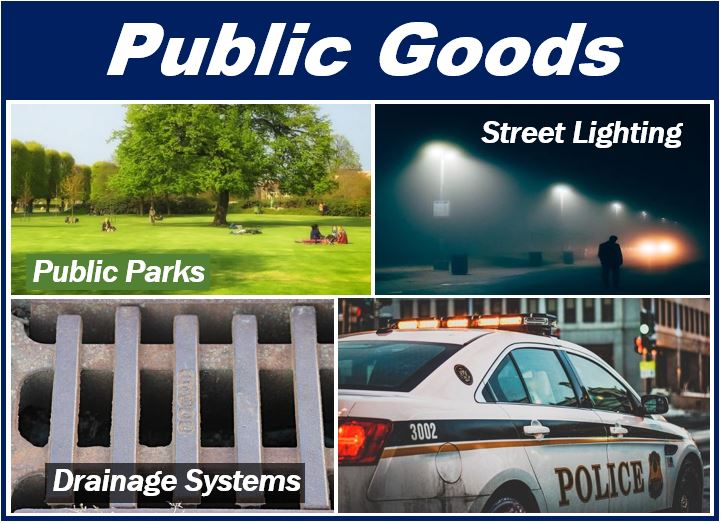 Public goods are non-excludable and non-rival, and they are underprovided in a free market because of the free-rider problem
For more help, please visit www.exampaperspractice.co.uk
© 2025 Exams Papers Practice. All Rights Reserved
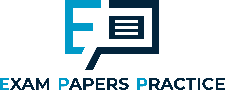 3) Information gaps
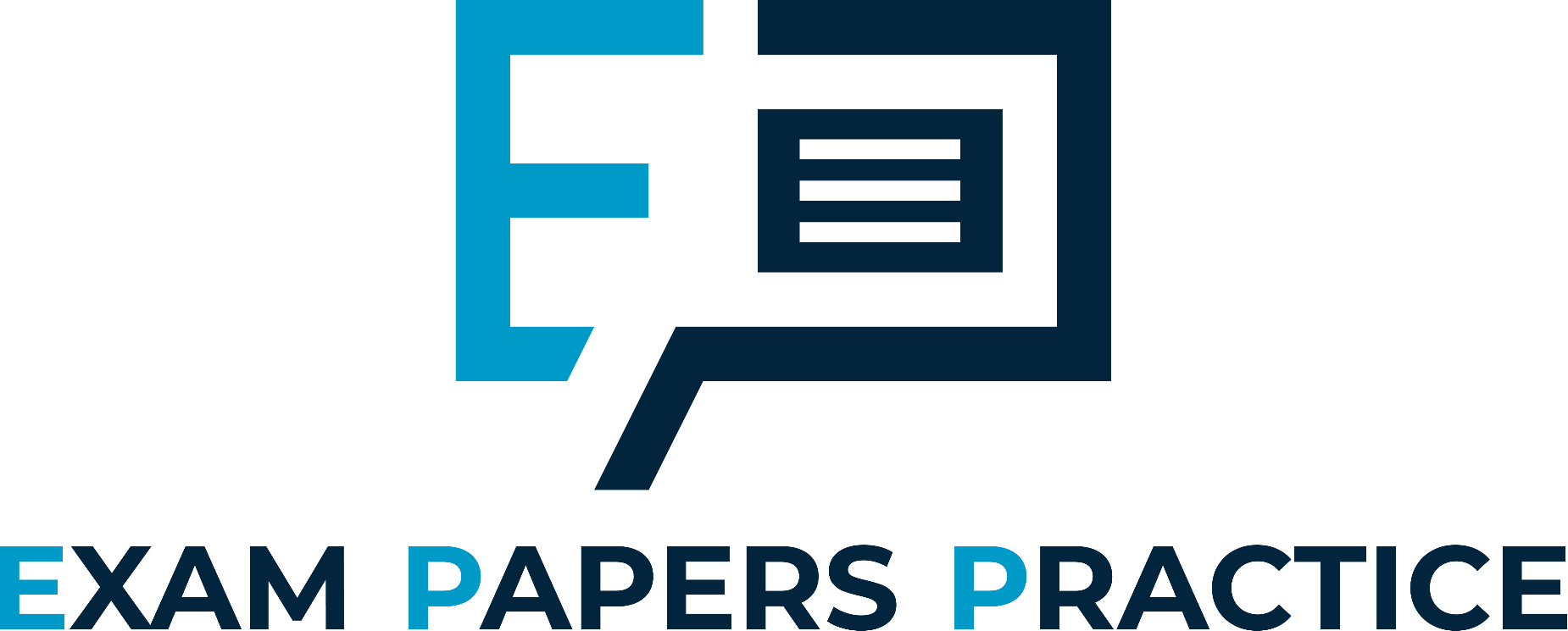 We might assume that individuals and firms have perfect information when making economic decisions. However, we don’t always have all the information needed to make a rational decision which leads to a misallocation of resources.
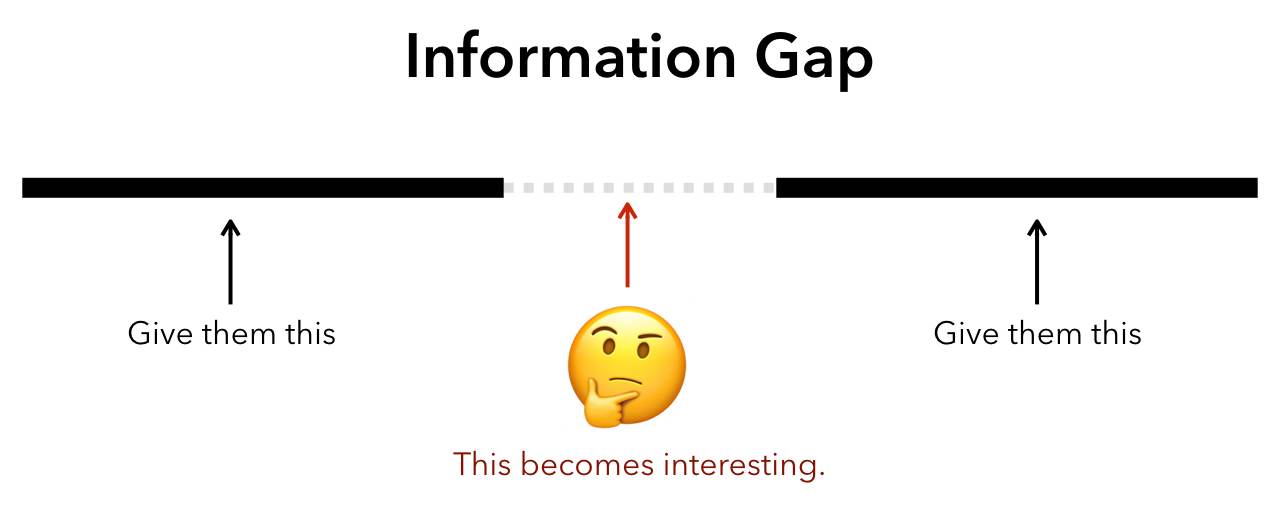 For more help, please visit www.exampaperspractice.co.uk
© 2025 Exams Papers Practice. All Rights Reserved
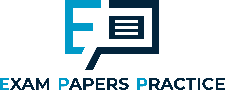 Allocative efficiency
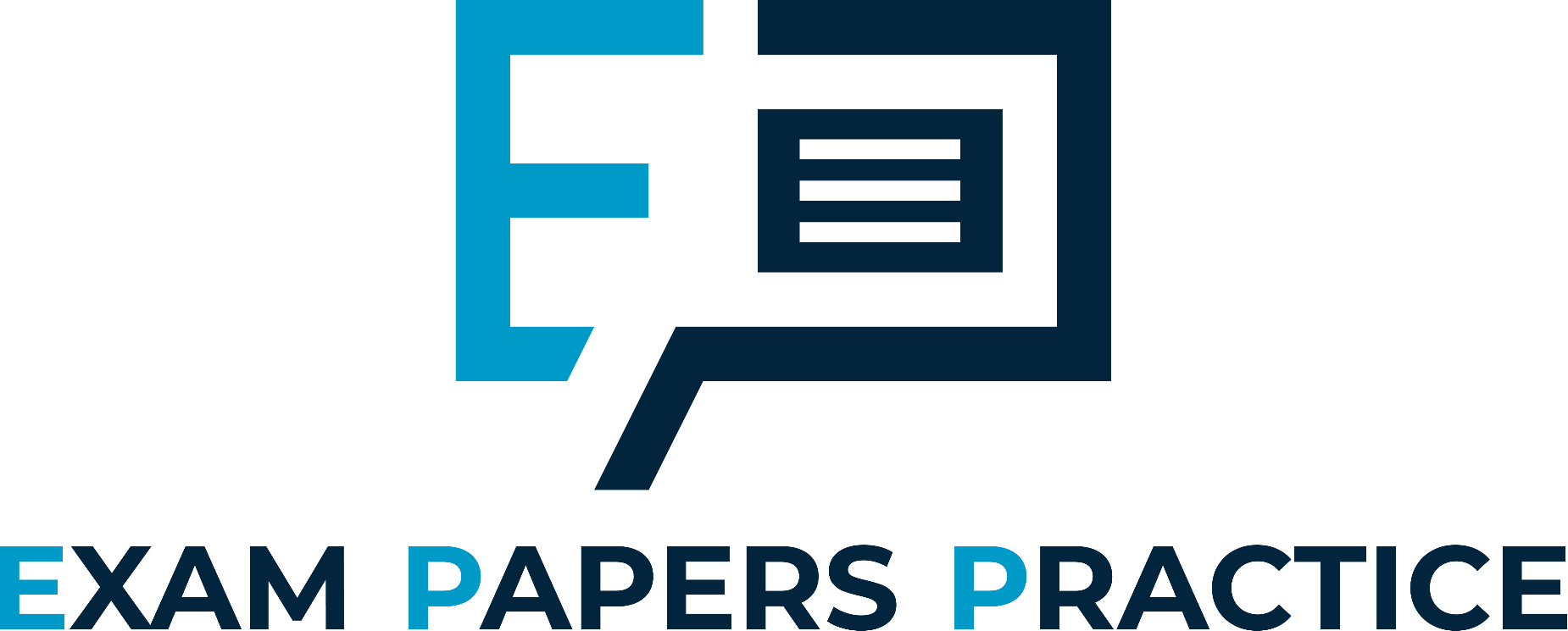 Resources are allocated as efficiently as possible, at the social optimum

Watch these before next lesson (Econplusdal)
https://www.youtube.com/watch?v=L1u1mnQ1aE0&list=PLWeicFreBUYCOFC2A0SlKrpEYgwaSF63t&index=22
https://www.youtube.com/watch?v=2HU2ZLRGyOM&list=PLWeicFreBUYCOFC2A0SlKrpEYgwaSF63t&index=23

Different labels to the D & S for this as it is a welfare diagram we are looking at now
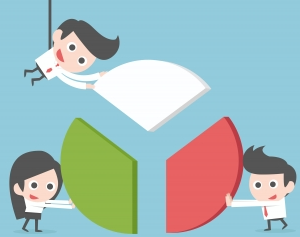 For more help, please visit www.exampaperspractice.co.uk
© 2025 Exams Papers Practice. All Rights Reserved
Plenary – Pick a box
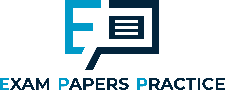 1
2
3
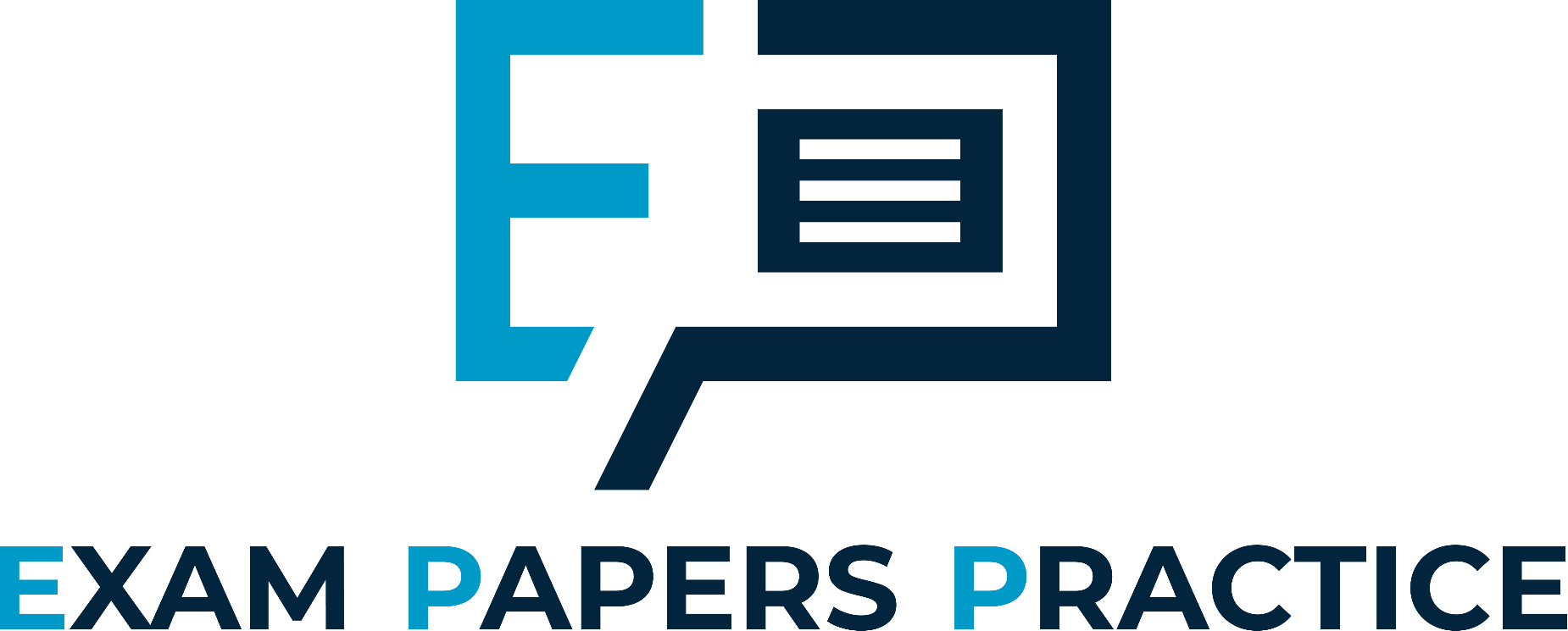 4
5
6
9
7
8
For more help, please visit www.exampaperspractice.co.uk
© 2025 Exams Papers Practice. All Rights Reserved